Goin’ Mobile!
Mobile Radio Installations
Alex Kowalchuk, W4KYW
Who is W4KYW?
Grew up around cars
6 Years, Chevrolet Dealerships
General Motors-Certified Automotive Technician
Corvette Specialist
Why Go Mobile?
Ability To Communicate While Traveling
Pass Time Commuting
Backup Station (Emergencies, No Commercial Power)
Key Planning
Power
Routing (Power Harness, Coax, Optional Head Unit)
Trimwork
Radio Mounting
Antenna Selection & Mounting
Planning the Installation
Finding Your Best Location for Radio
Factory Mounting Bracket,  Aftermarket Mounts
Where’s My Battery? 
Trunk
Engine Bay
Rear Floorboard, Under Rear Bench Seat
Locate “Pass-thru” in Firewall
Grommet, Wiring Harness
Antenna Mounting
Trunk/Hood Lip
Roof/Rack
Truck Bed
What Types of Radios?
VHF/UHF Mobile Radio
HF Mobile Radio
HT with External Antenna
HT without External Antenna
Faraday Cage Effect
What Types of Antennas?
Dual-band 2m/70cm
Diamond Antenna NR or SG Series
Monoband
Magnetic Mount (Avoid, if possible...)
Damages paint over time
Could be blown-off at high-speeds , passing oncoming trucks
Not the best ground coupling
Coax Length
Battery Connections
Disconnect Ground  (-) Cable First
Use Chassis Ground (-) if possible!
Negative Current Monitor Sensor on Negative Battery Cable
Easy to find - should be a short cable run to chassis
Radio current could trick alternator to run too often, setting DTCs
12V Battery Positive (B+) Terminal
USE ONLY Fused Ground (-) and Positive (B+) Power Harness
“If it looks good, it is good.”
Negative (-) Chassis Ground
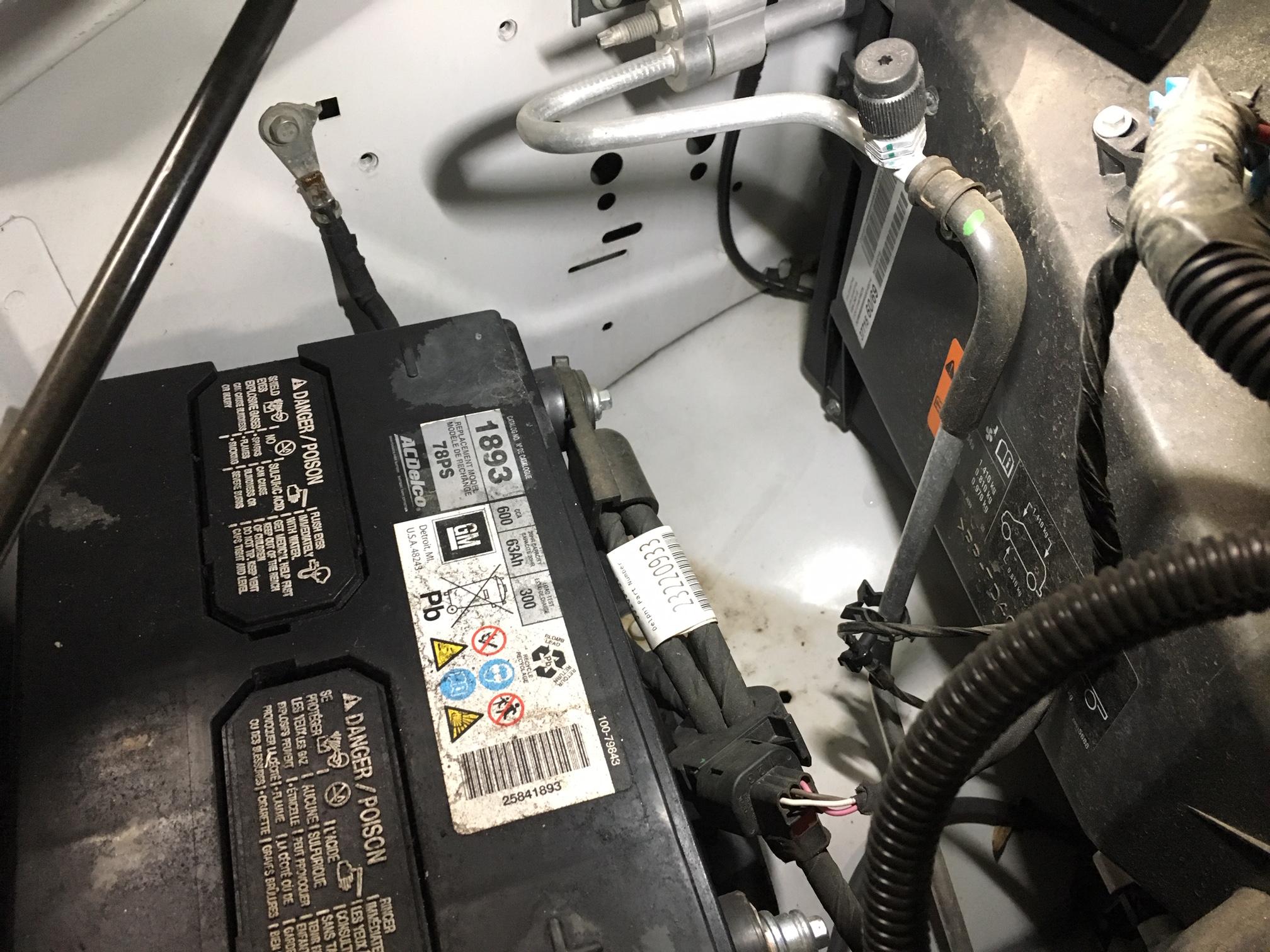 Battery Positive (+) Fuse Block
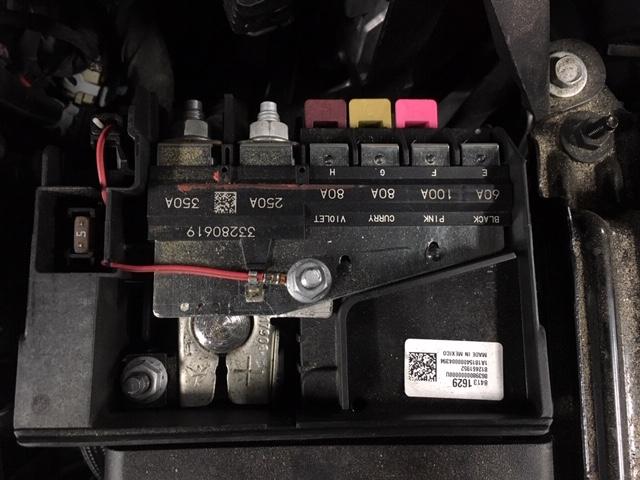 Firewalls
Search for harness pass-through grommet from engine bay first.
Search under instrument panel for same harness.
Make a slit in the pass-through grommet for harness.
Firewall / Engine Bay
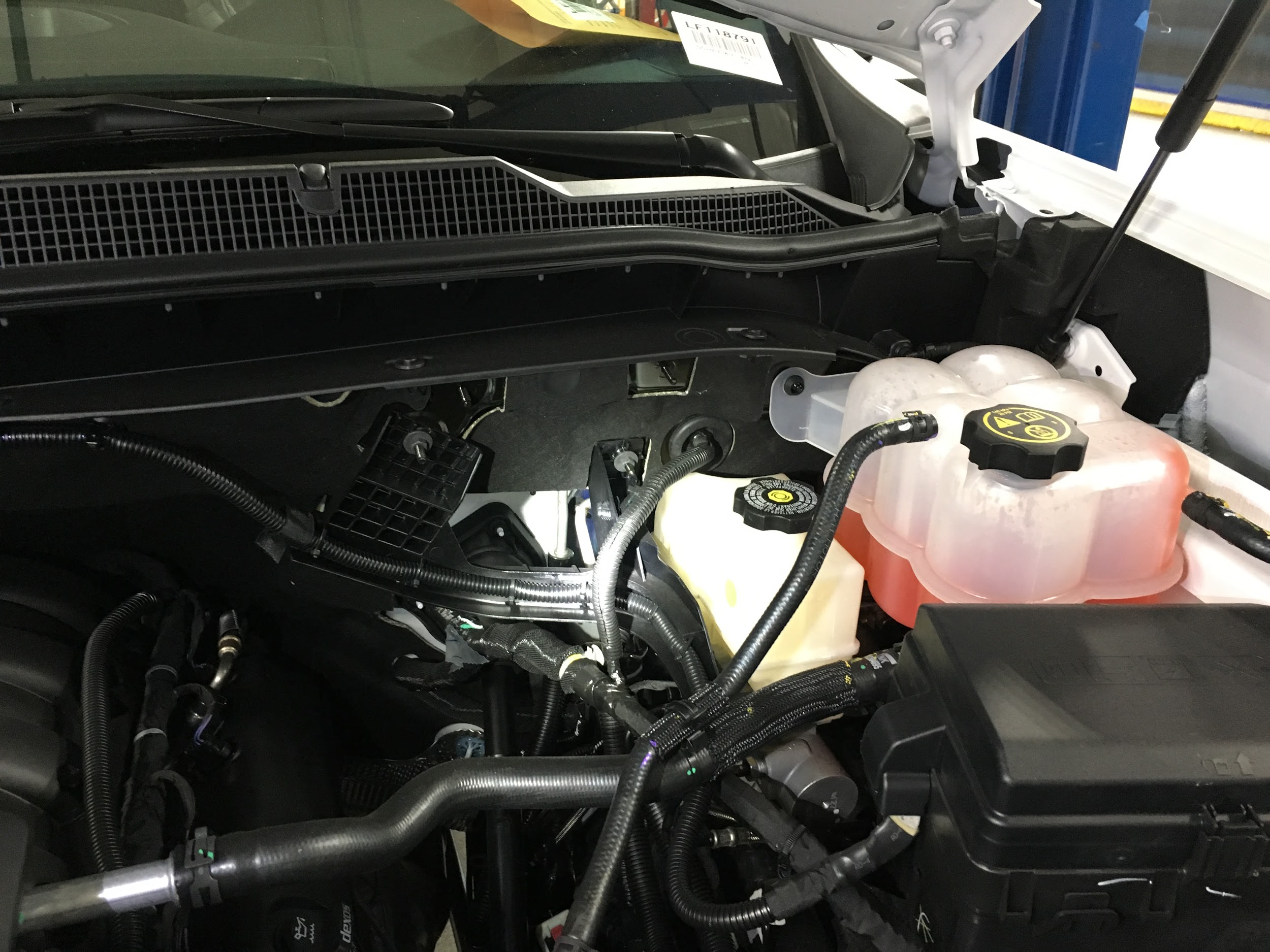 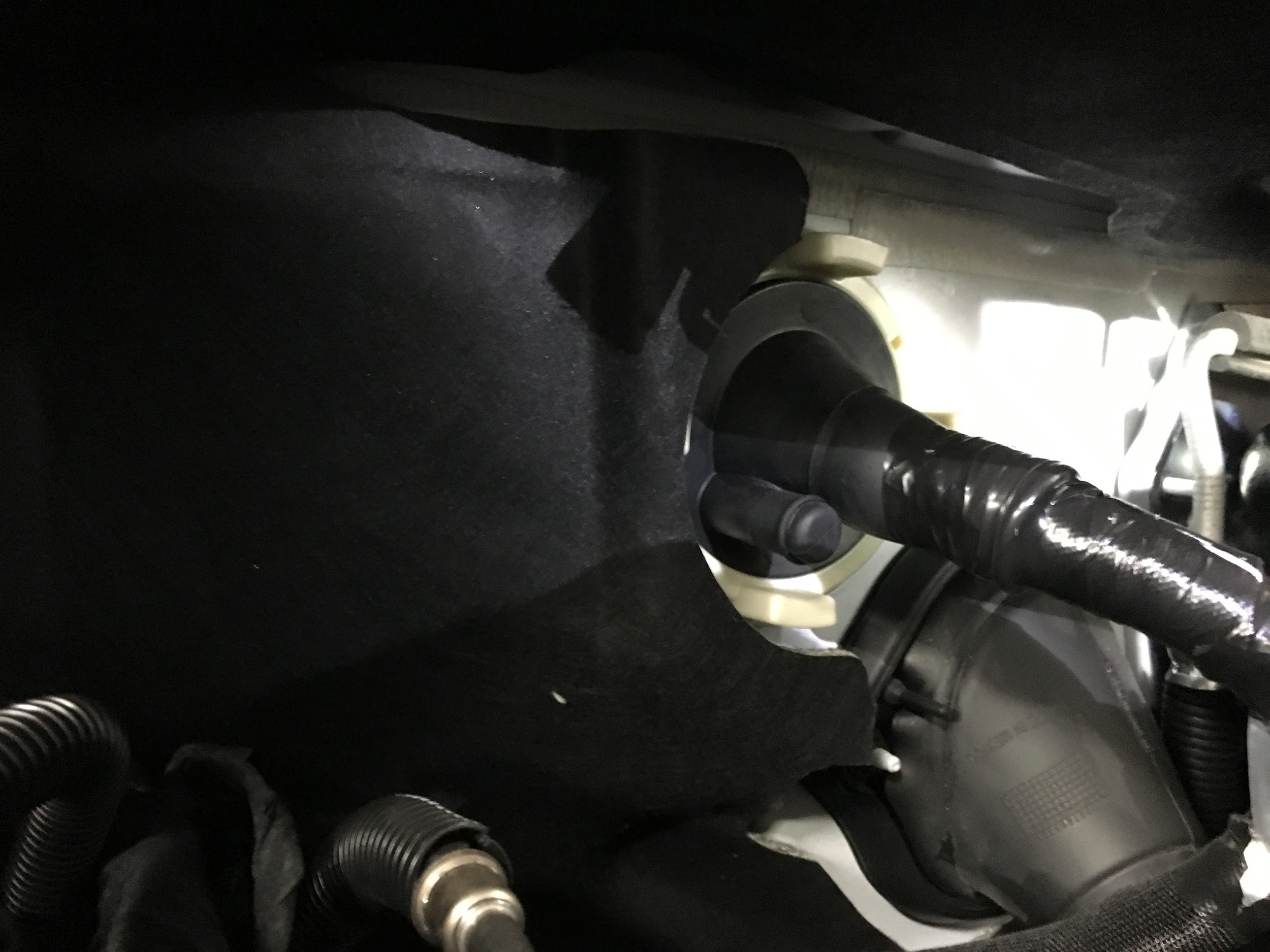 Instrument Panel Area
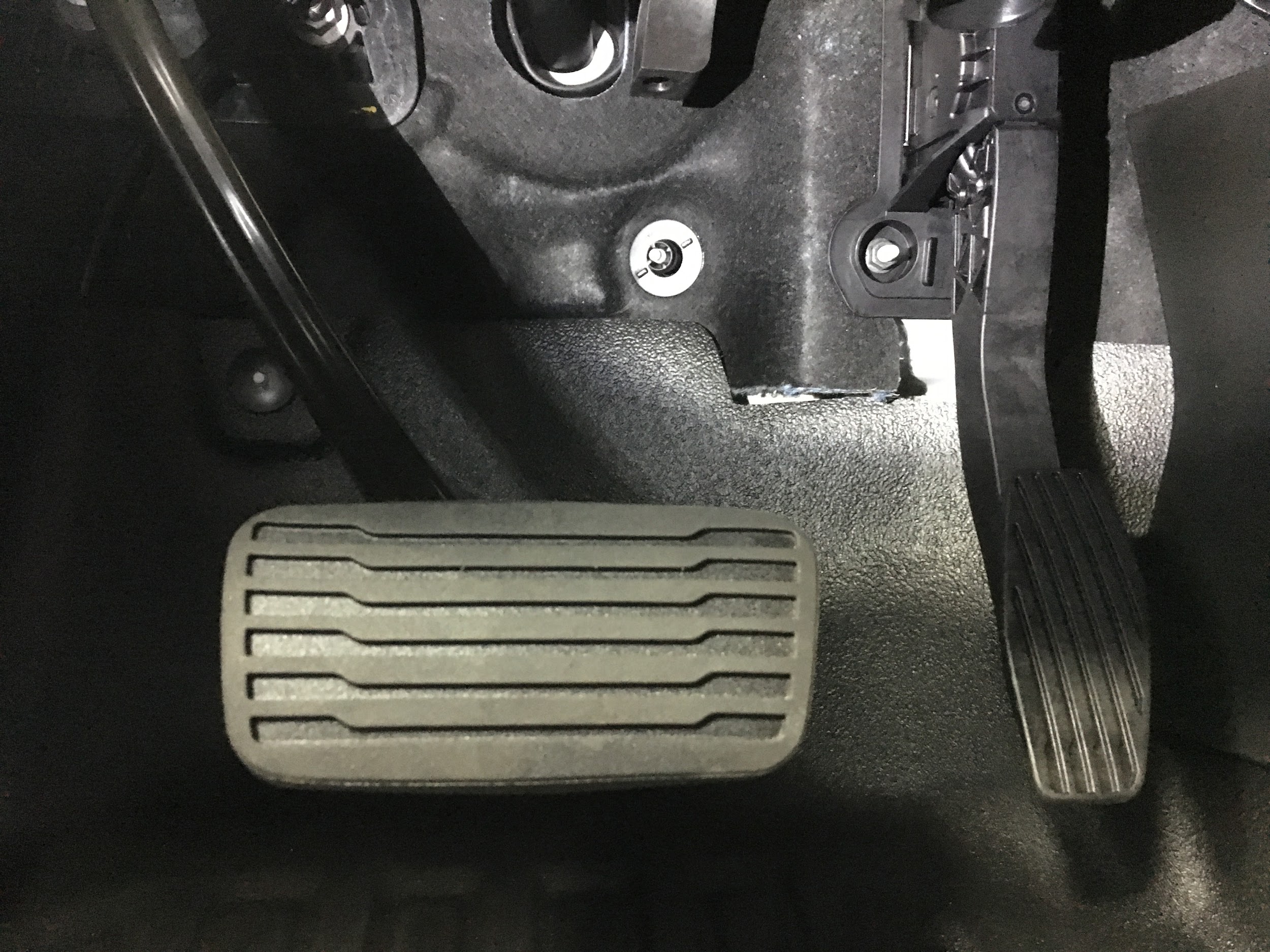 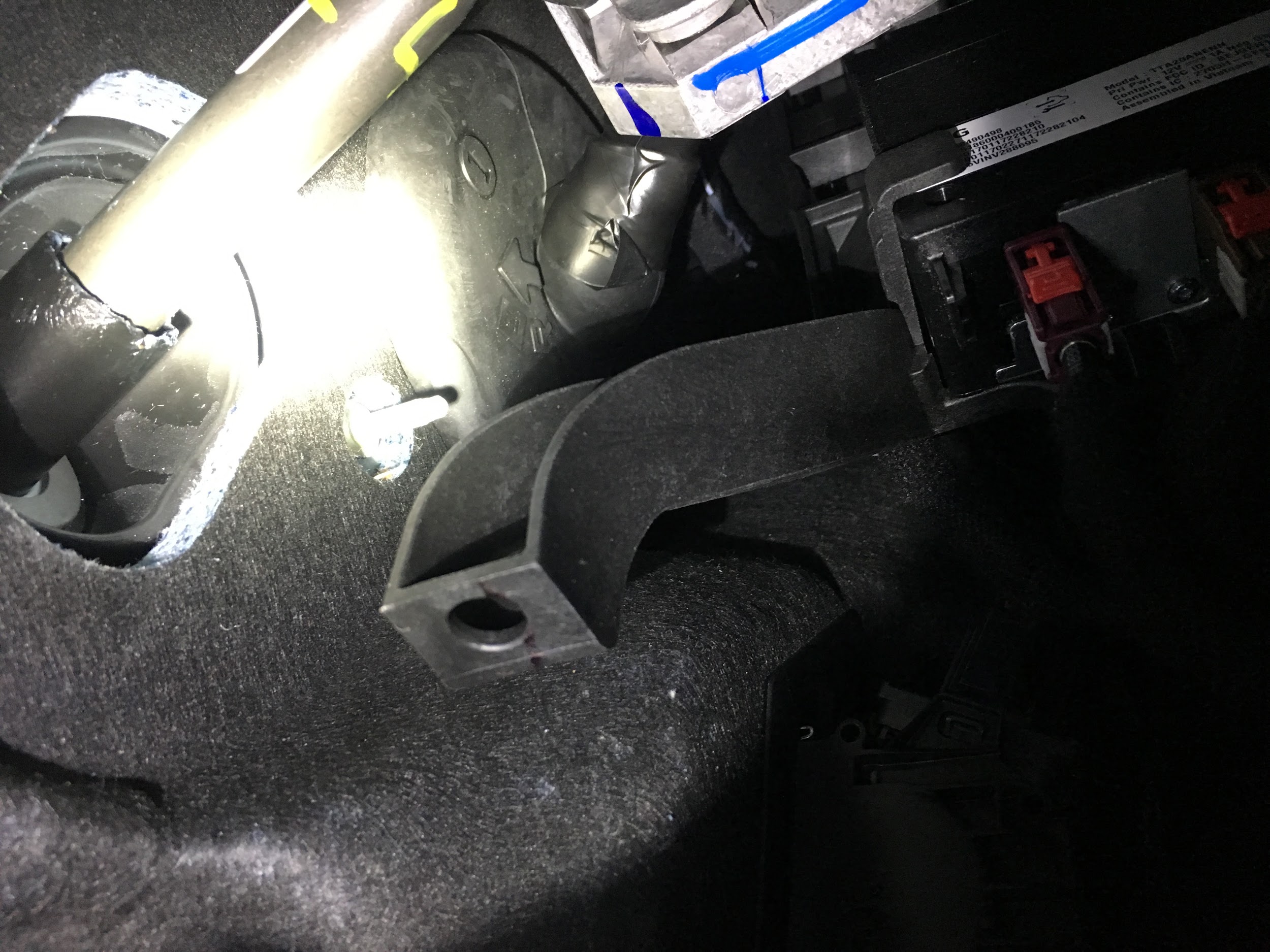 Radio Mounts
Mount Control Head/Radio In Most Ergonomic Area
Utilize OEM Bracket
Use A Mounting System For Multiple Radios
External Speaker
Mount Suppliers
Havis 
Lido Radio (No Holes!)
Walcott Radio
Coaxial Cable Routing
No more than 15-20’ 
Utilize the least used door or find a stress-free exit area to route 
Depending on antenna mount, RG-316 jumper over weatherstripping
Antenna Mounts
Diamond Antenna Mounts - Trunk Lid, Luggage Rack
Comet Antenna Mounts
Laird Mobile Mounts
If drilling for antenna mount, use body-seam sealer to weatherproof mounting location.
Trimwork
Easier than you may think - but consider vehicle age…
Plastic trim becomes brittle over time - especially in colder weather
Trim retainers are somewhat one-time use ...
Tucking coax, power harness
Plastic Trim Tools
Available at any parts store
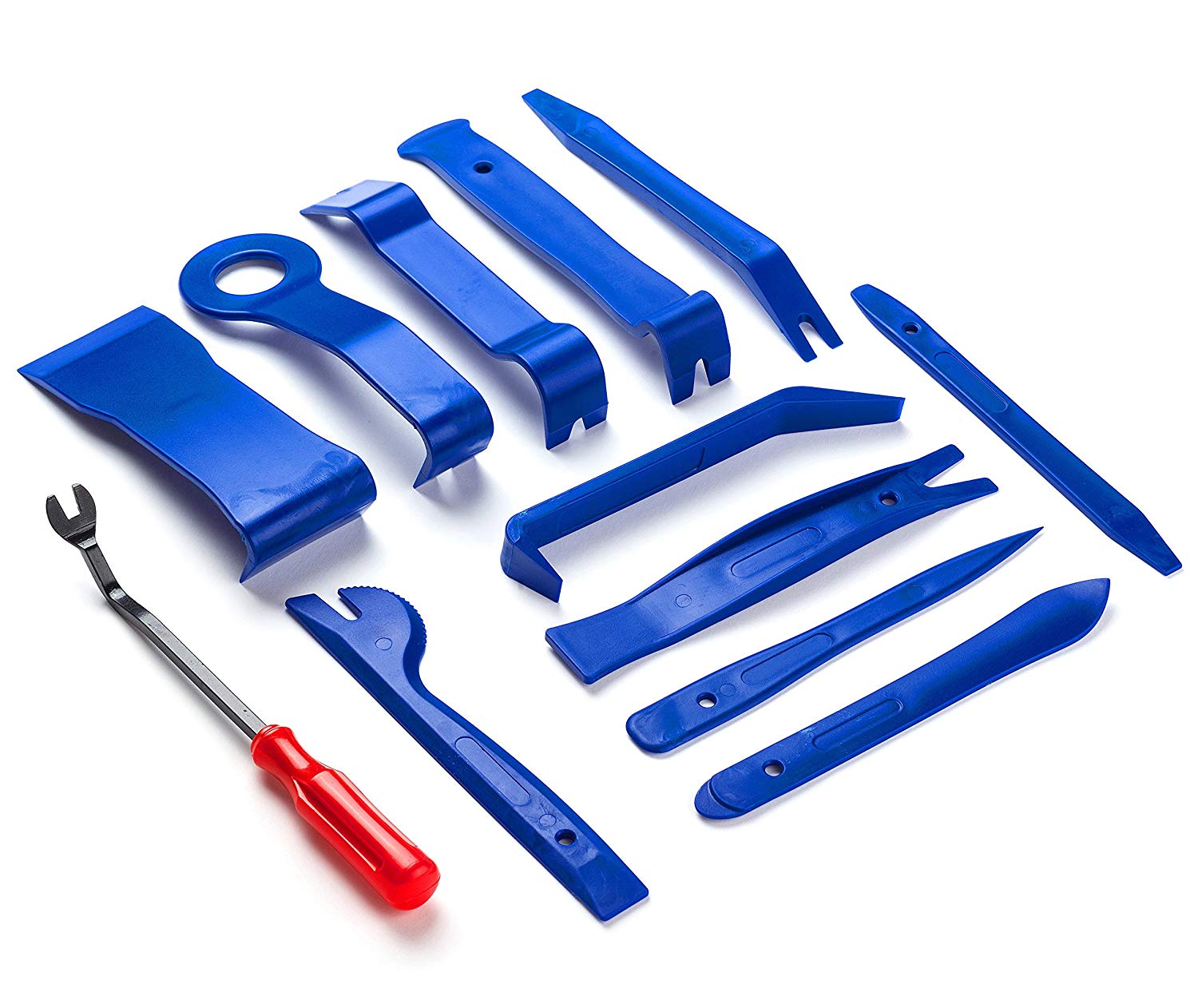 Radio Frequency Interference (RFI)
20+ modules with power, data, and wireless RF
Bluetooth, Enhanced Cell Phone Connectivity, Tire Pressure Monitoring System (TPMS), Wireless Charging, Vehicle Proximity Sensors, Lane Departure Systems, A/C Power Sockets, etc…
Improve the ground-plane and maintain antenna resonance
½ λ or ⅝ λ 
Don’t seek out an (electrically) short antenna, if possible.
Common Mode Chokes 
Bonding Exhaust Tailpipe
Shotgun-blast approach rather than endless trial and error.
Radio Mounting Examples
N4GYN
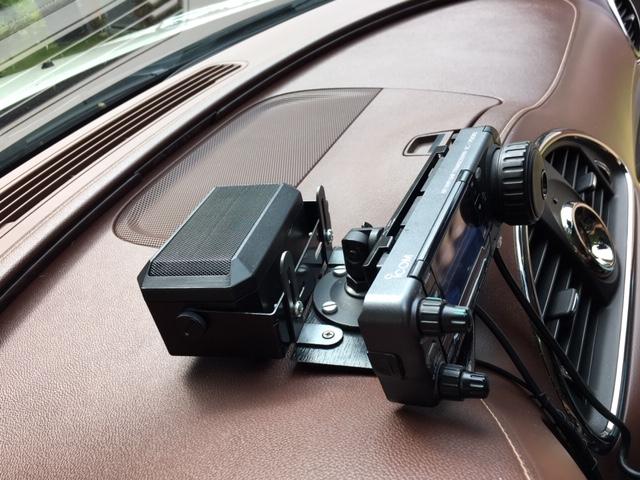 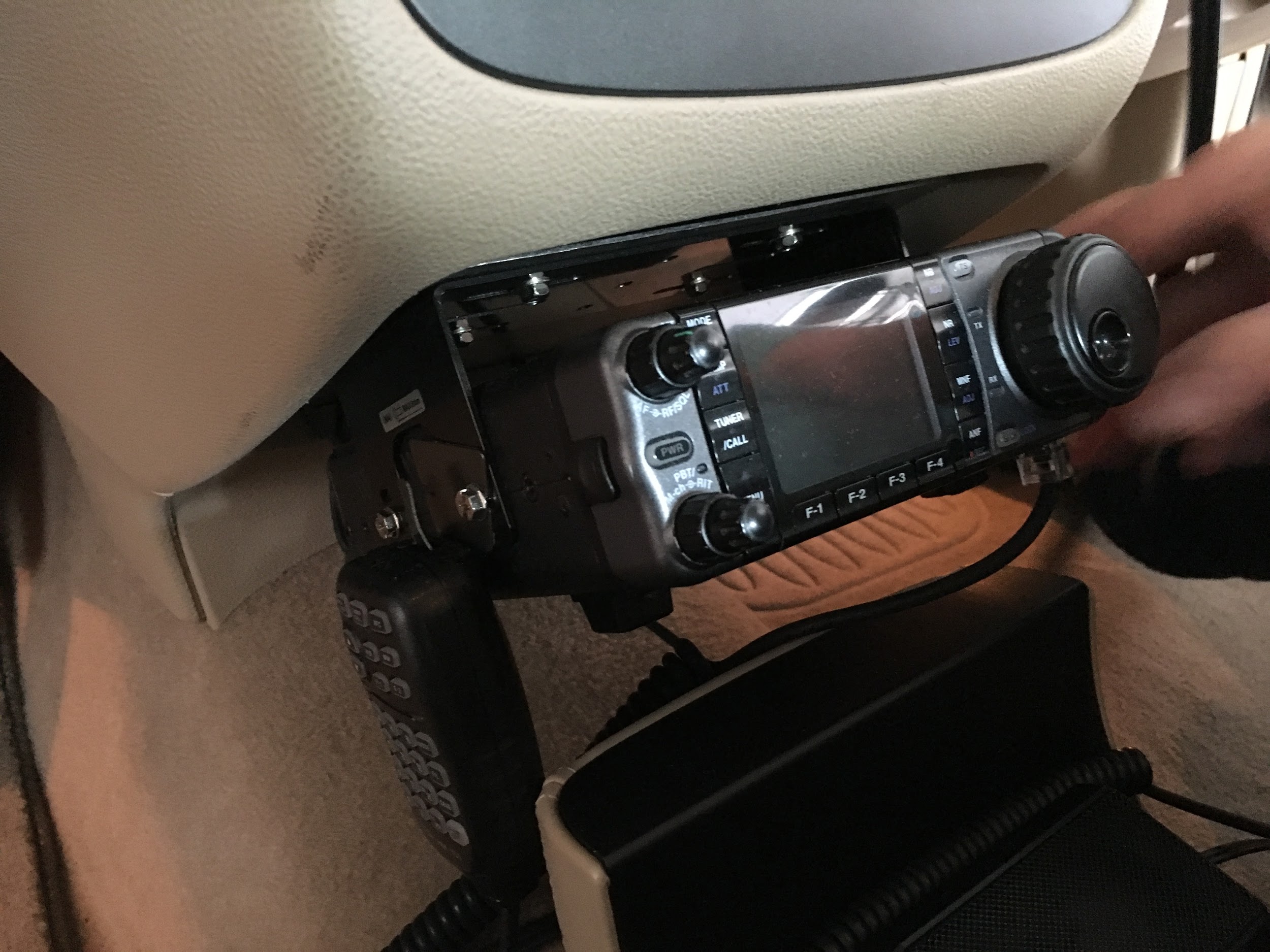 W3DJS
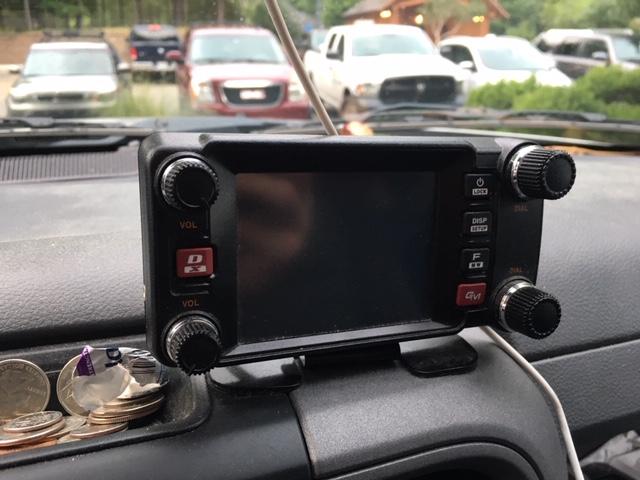 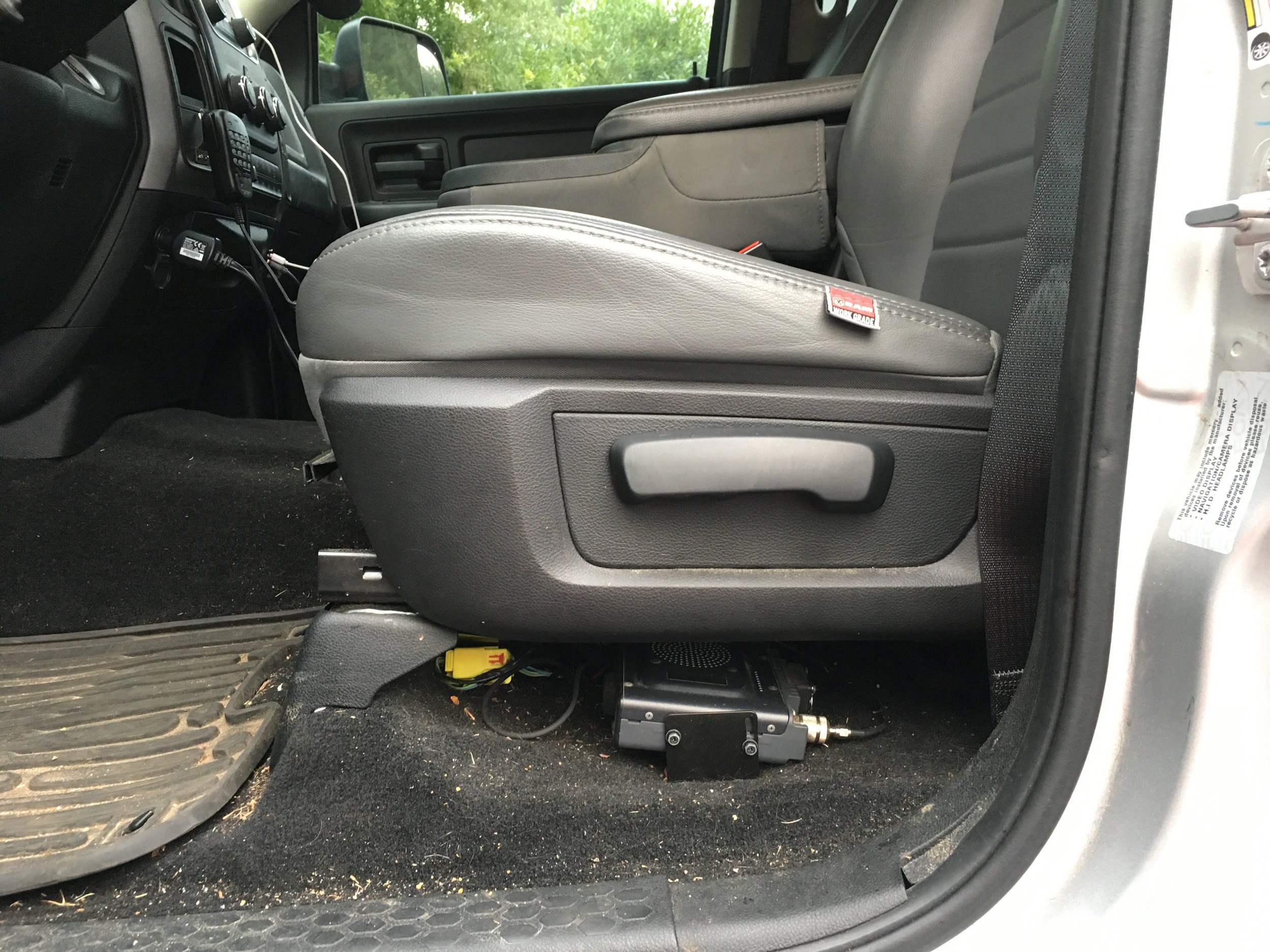 W3WWT
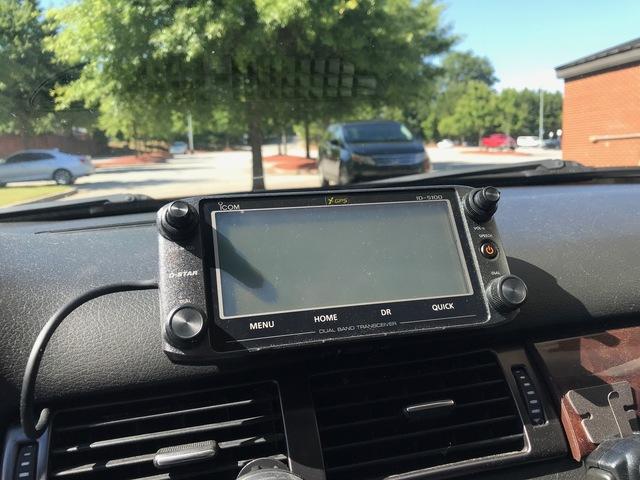 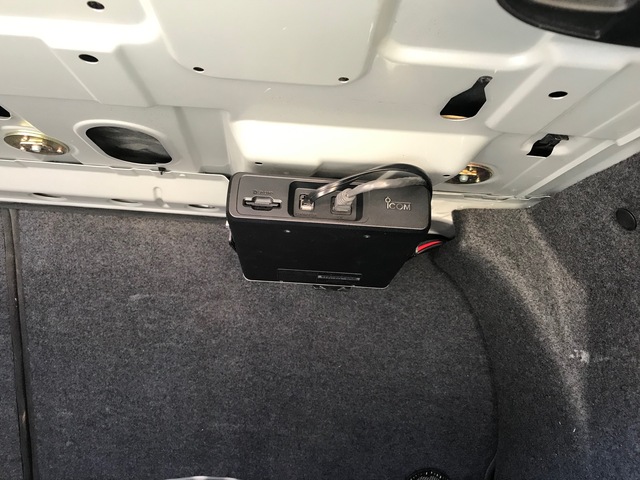 Antenna Mounting Examples
Antenna Mounting Options
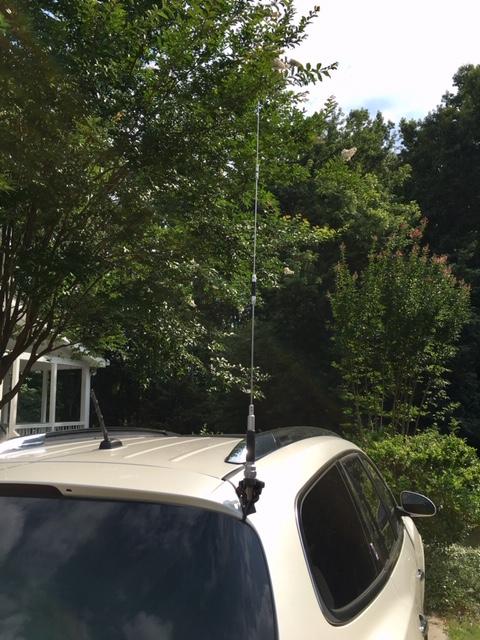 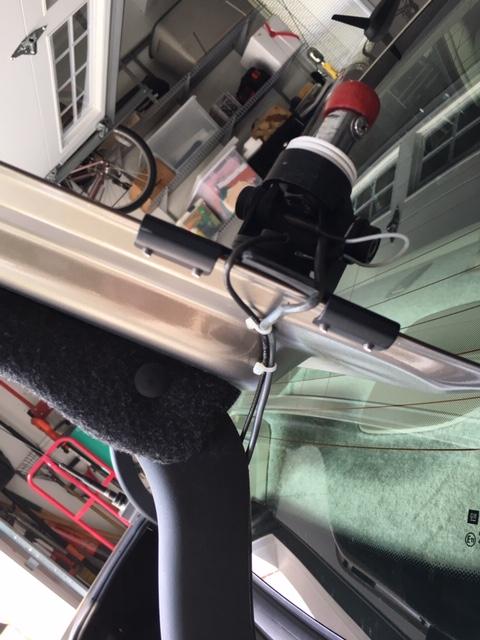 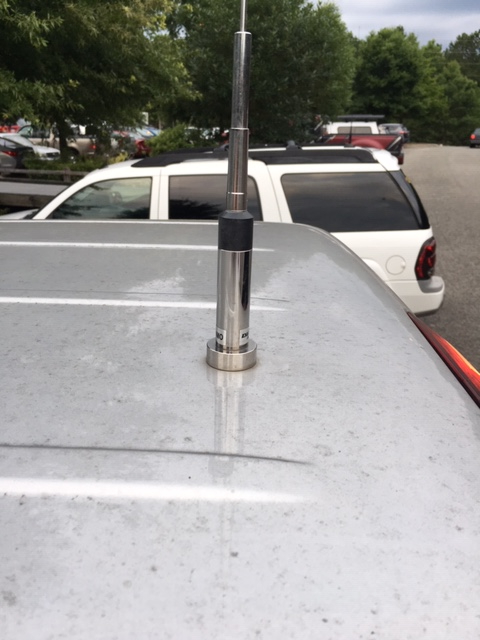 Thank you! 
73 DE W4KYW